1979
жылғы 
түлектер
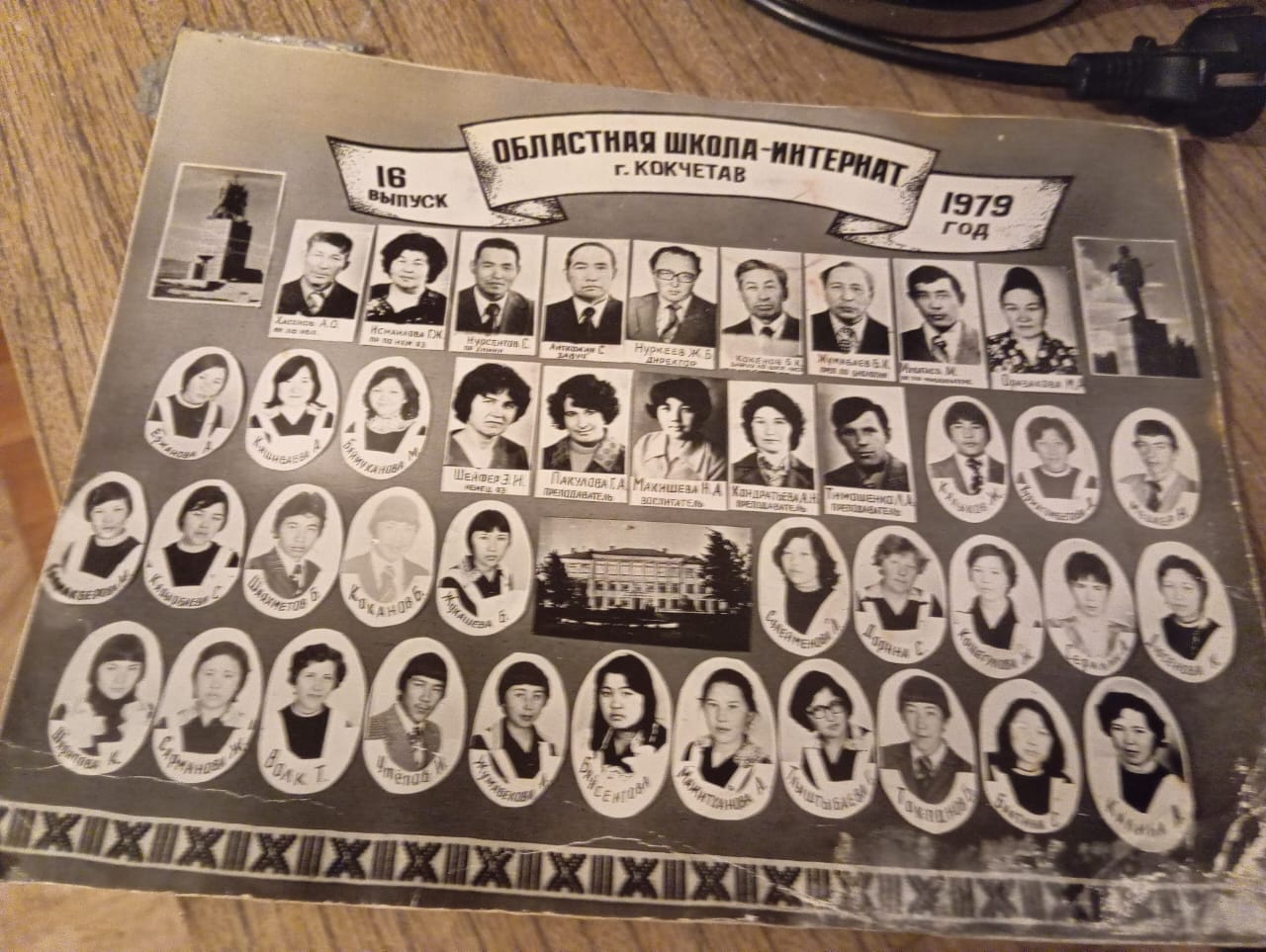 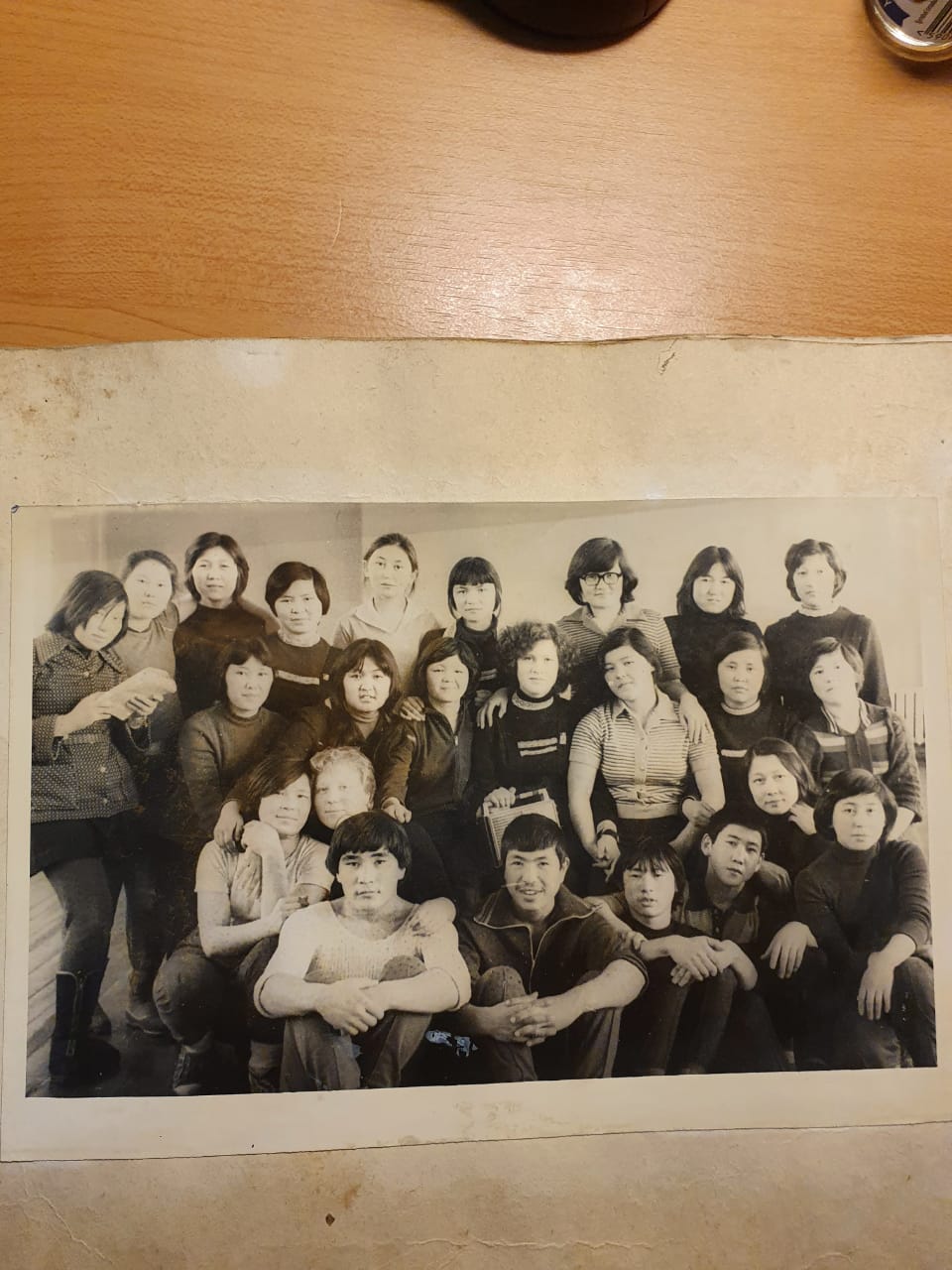 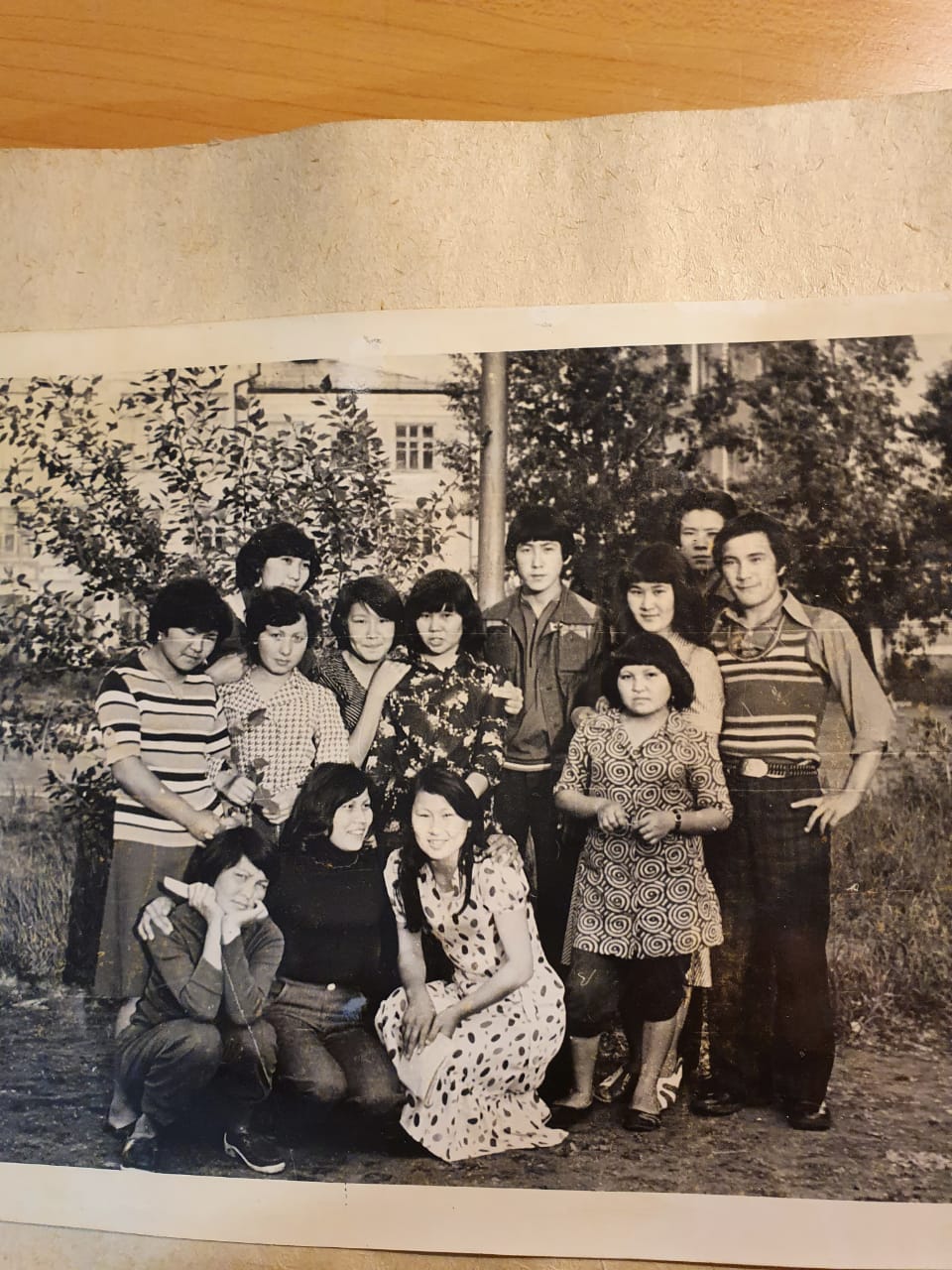 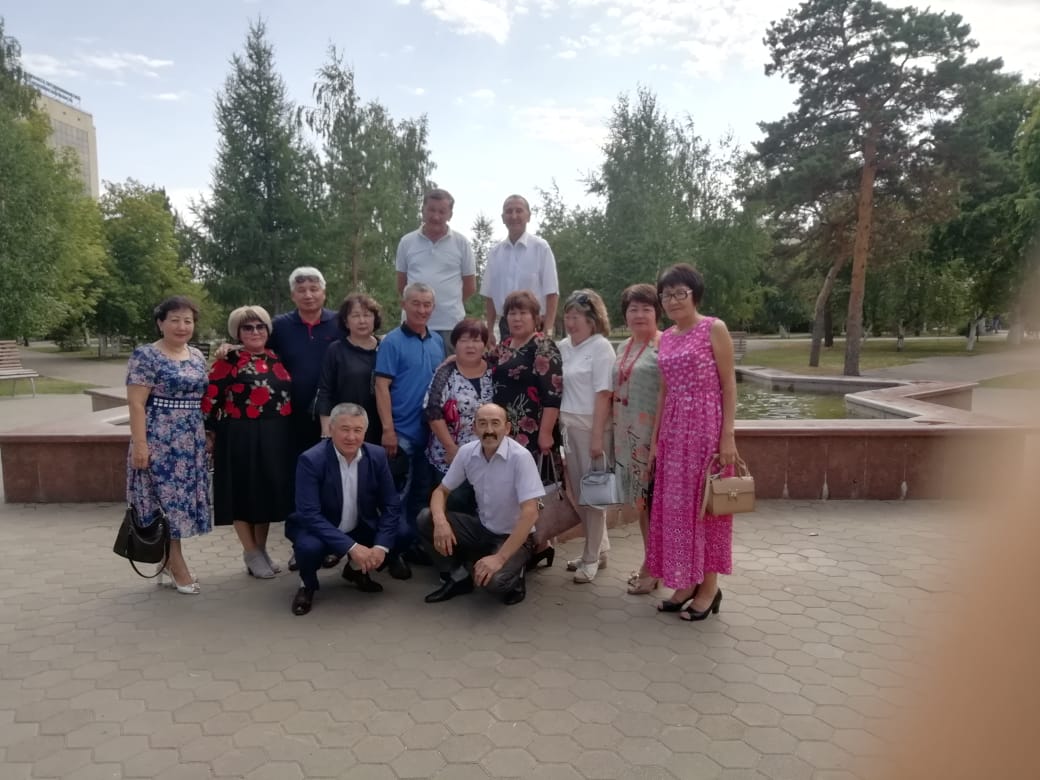 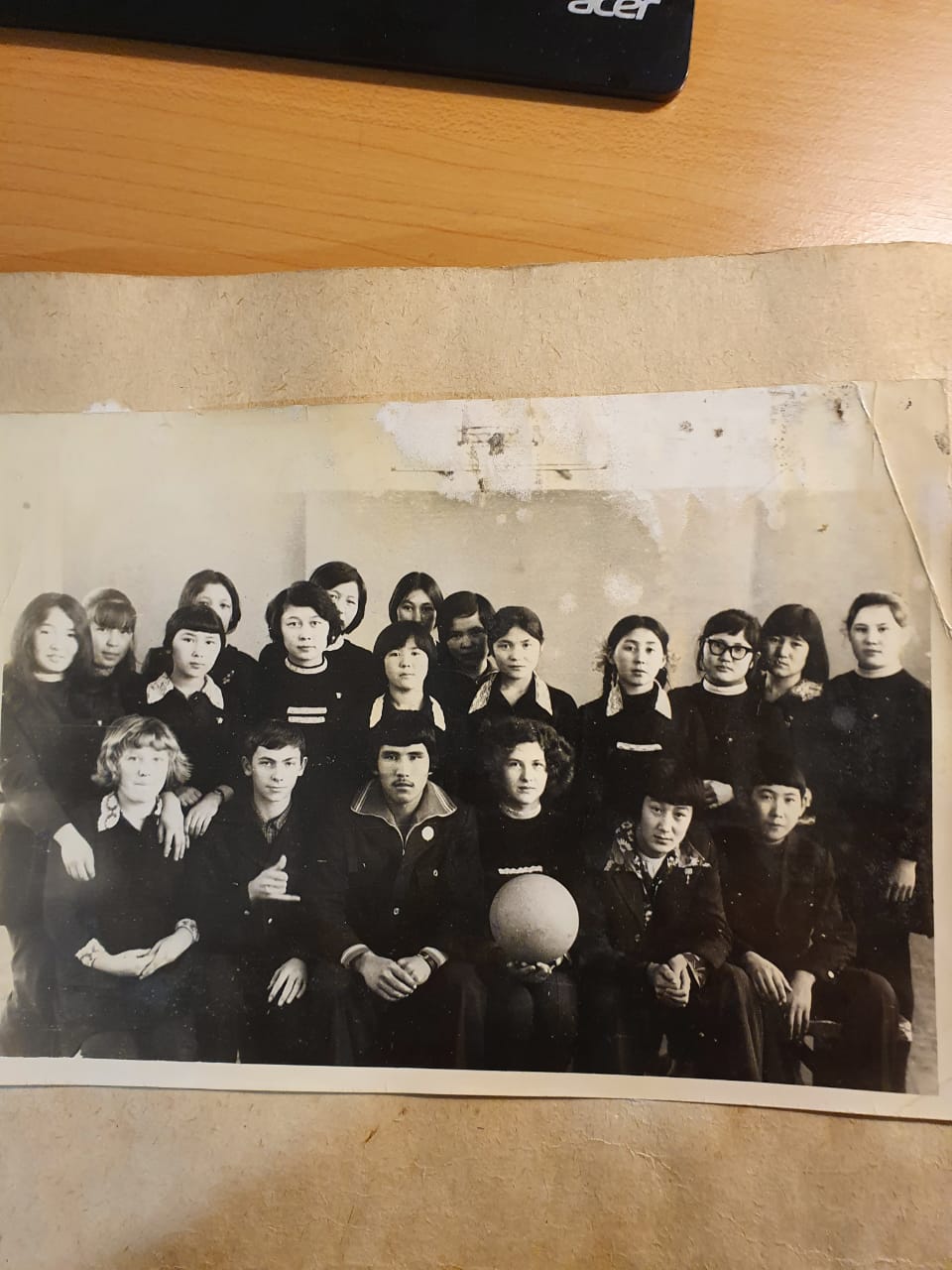 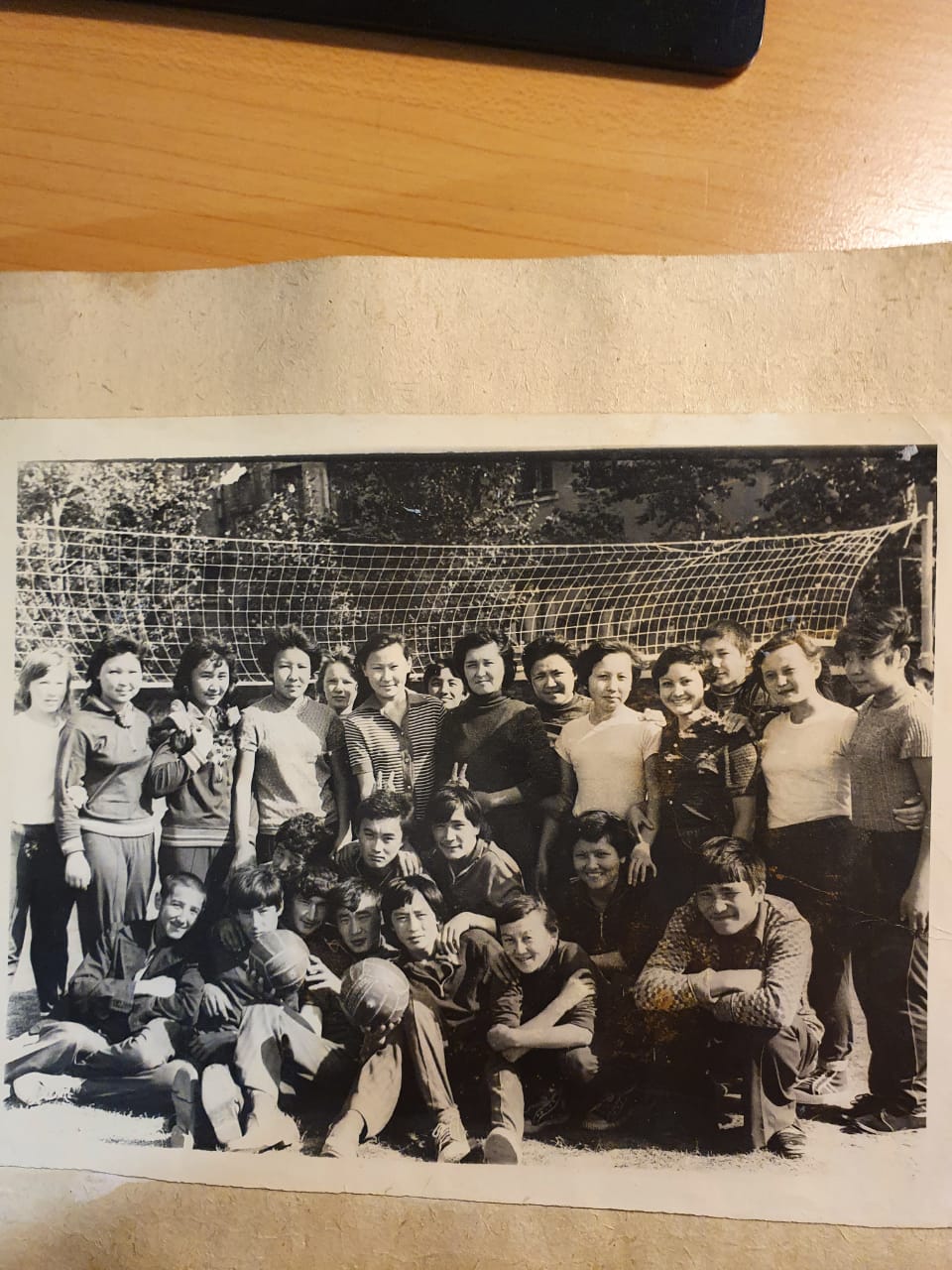 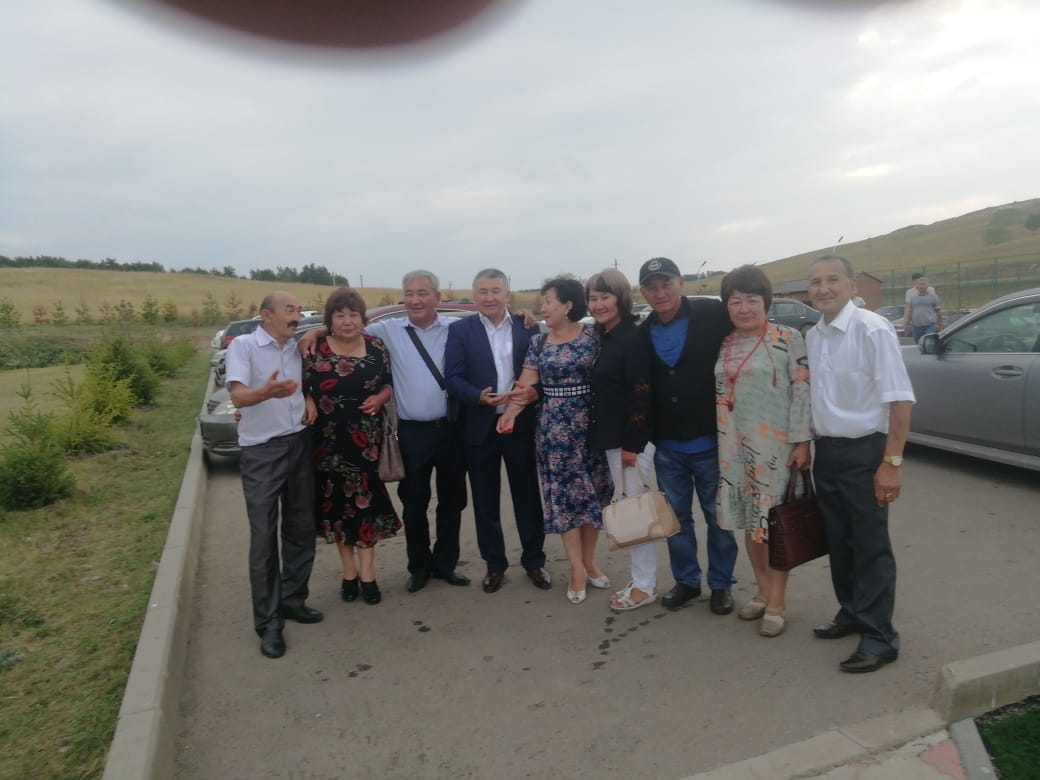 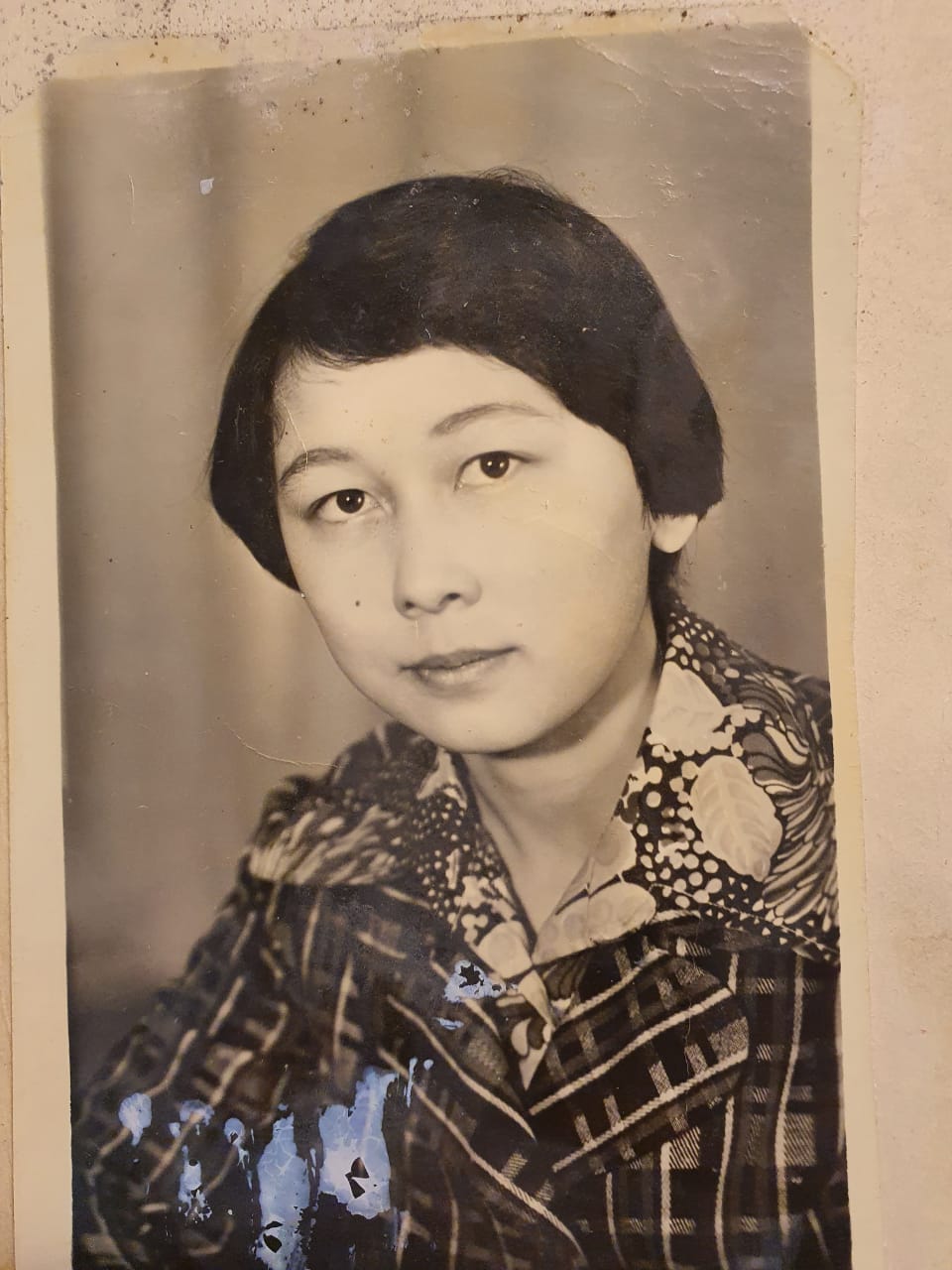 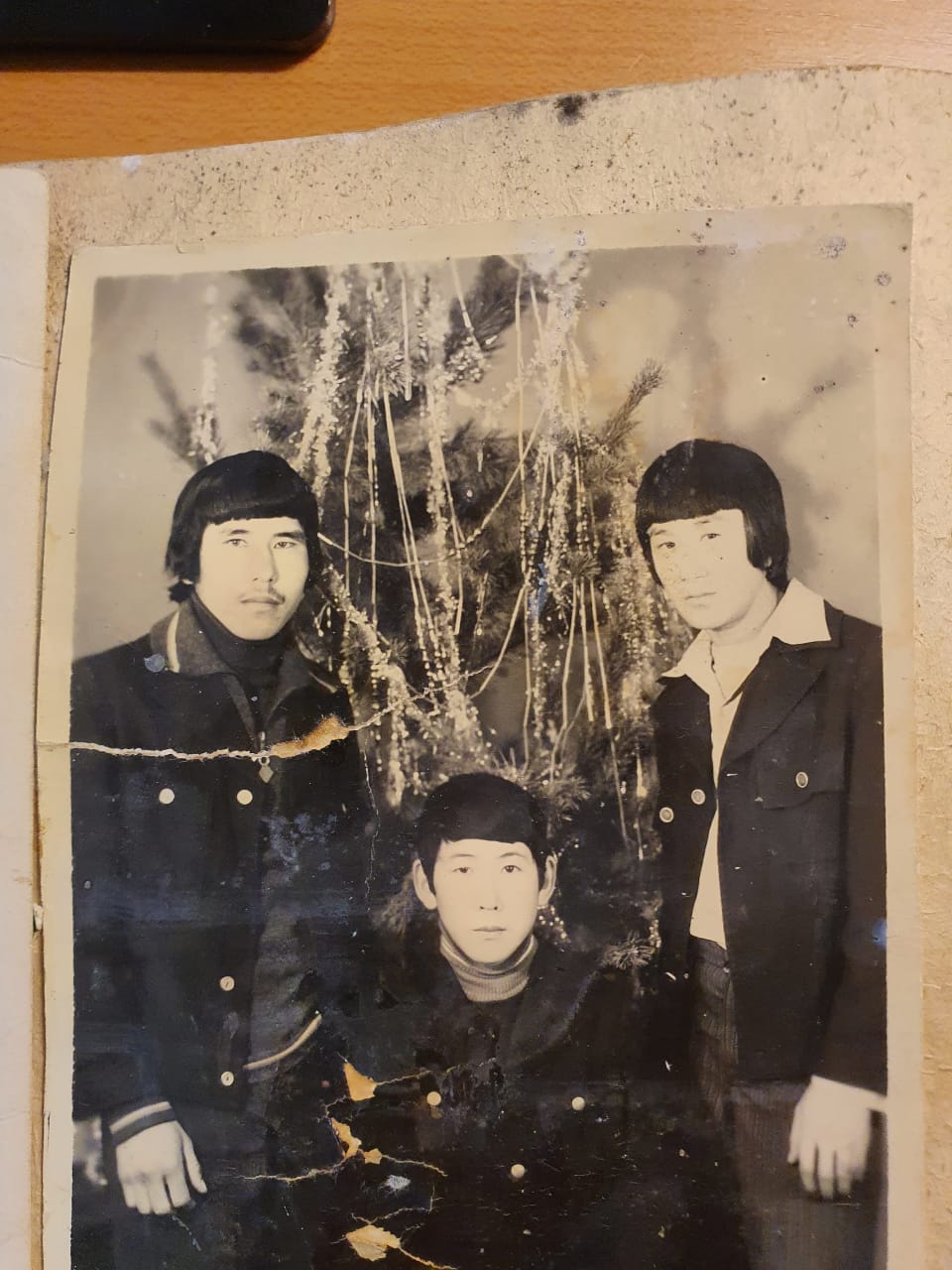 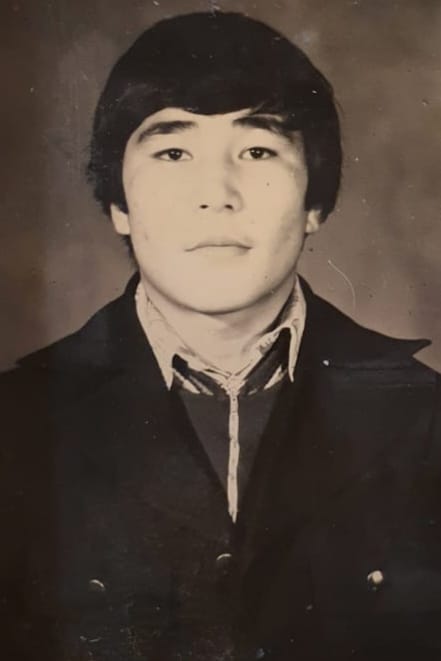 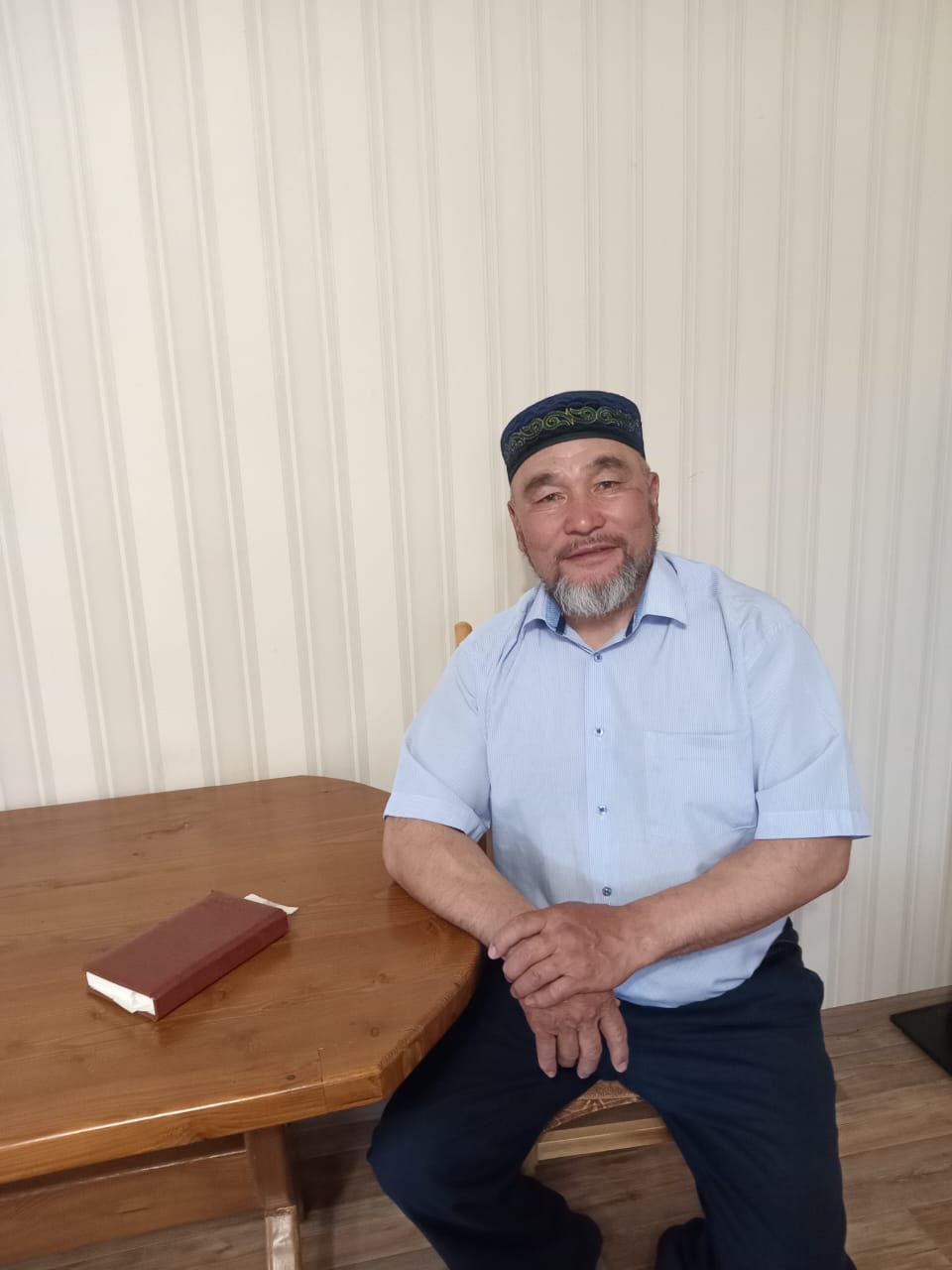 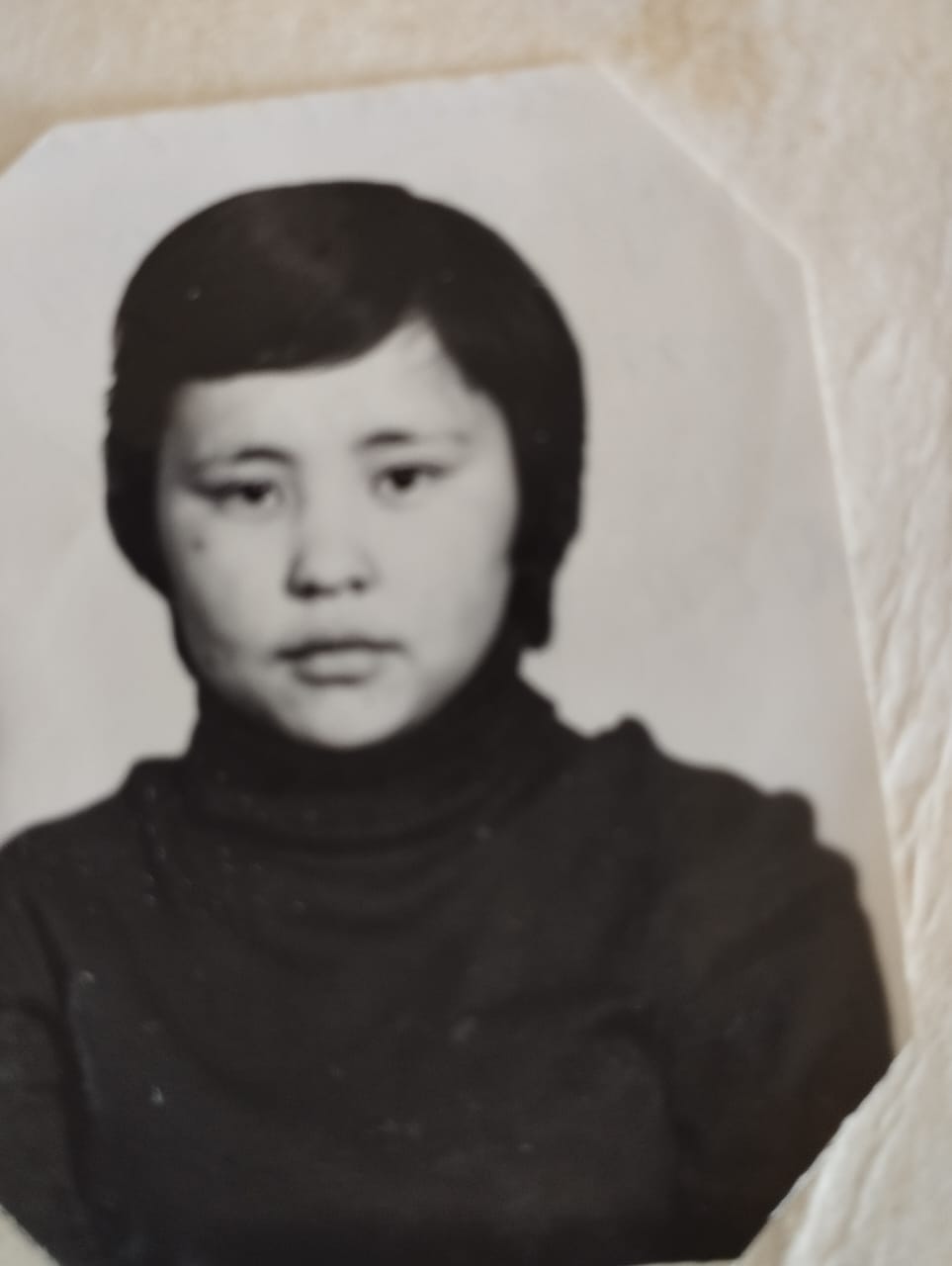 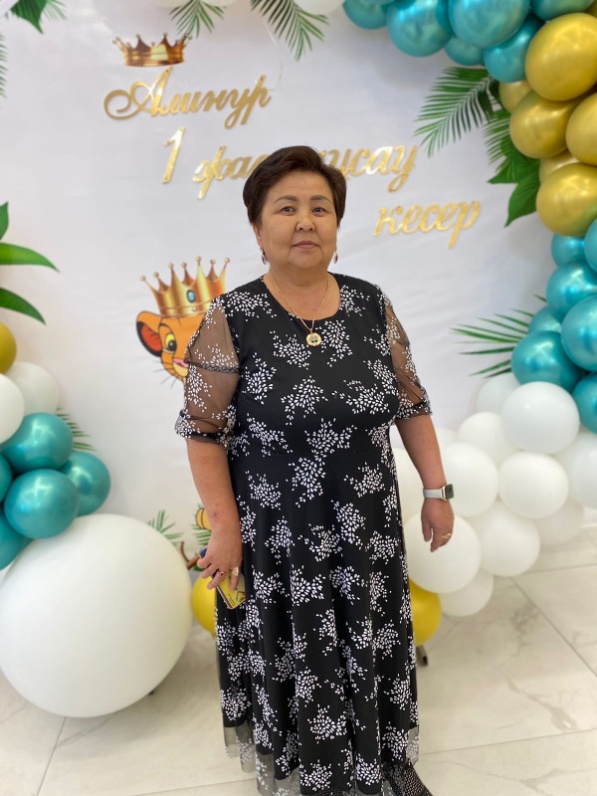 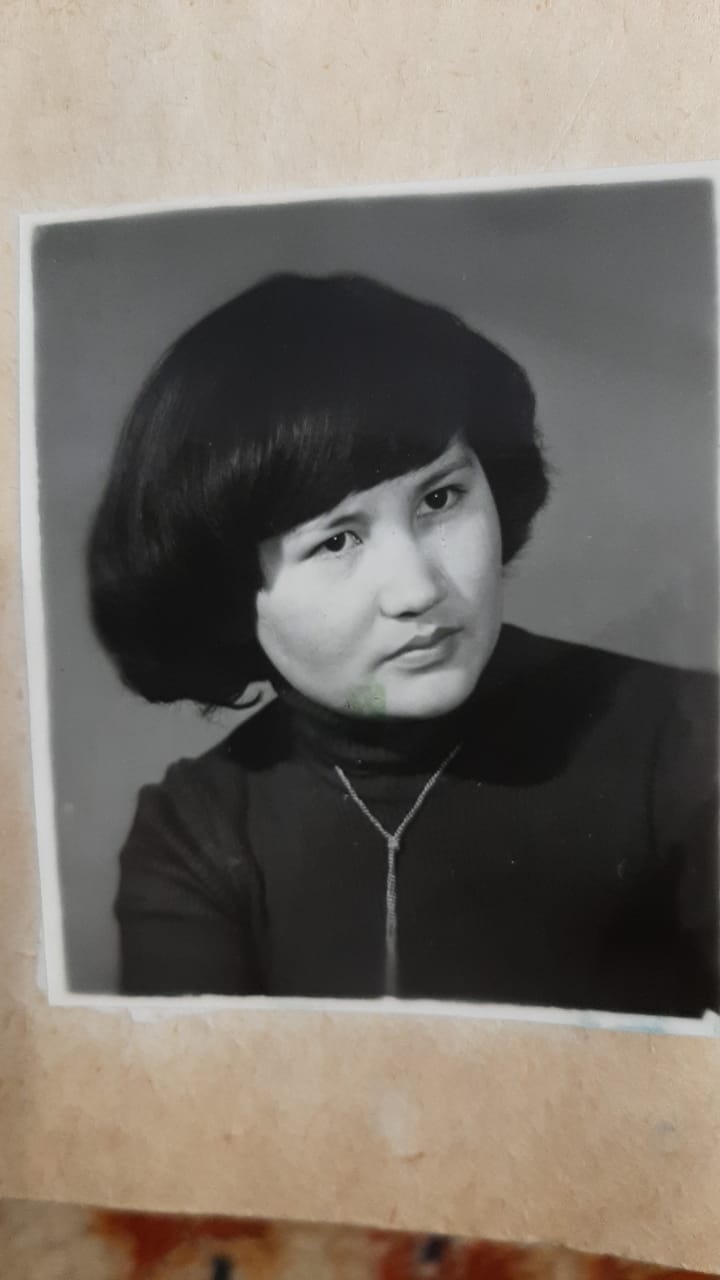 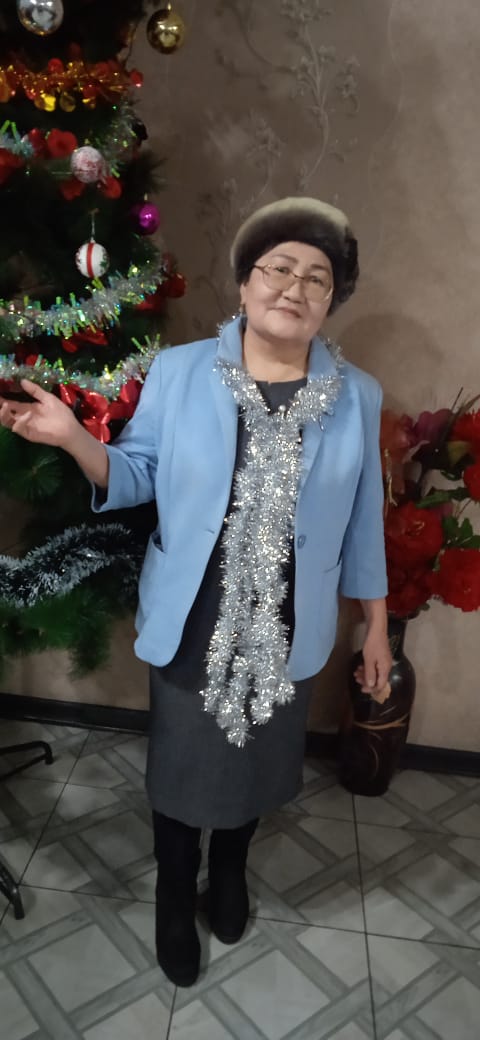 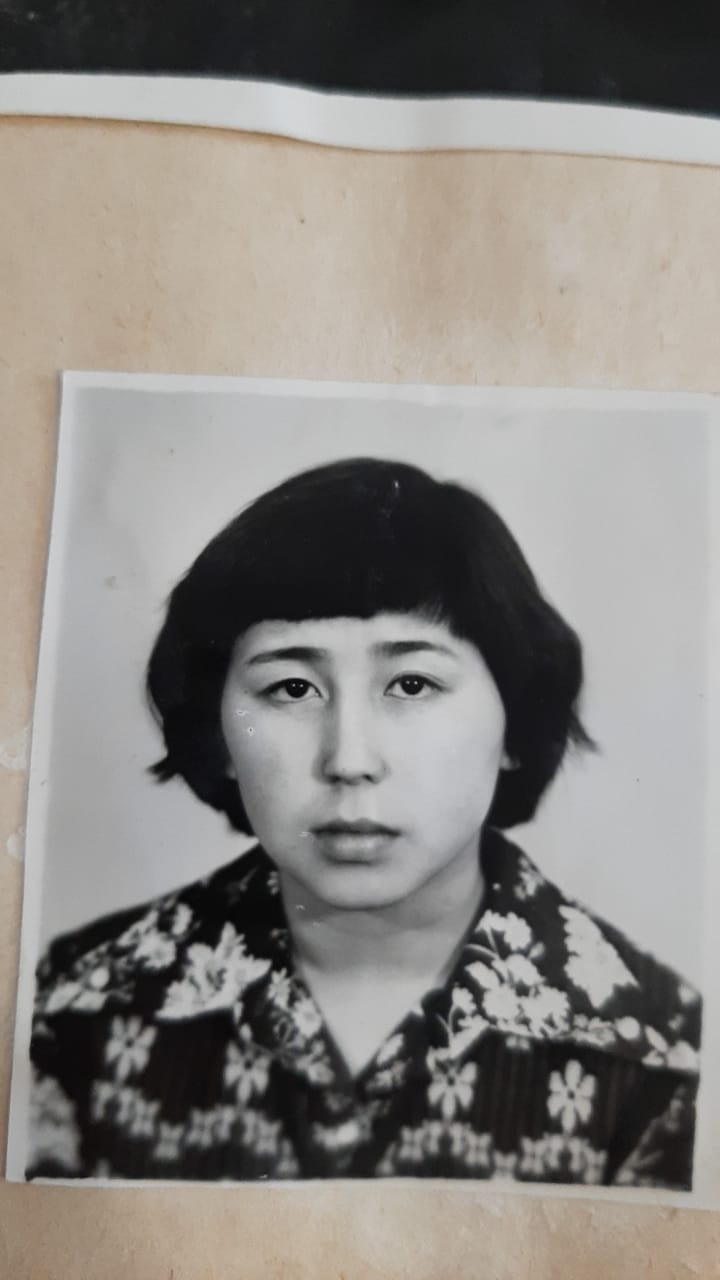 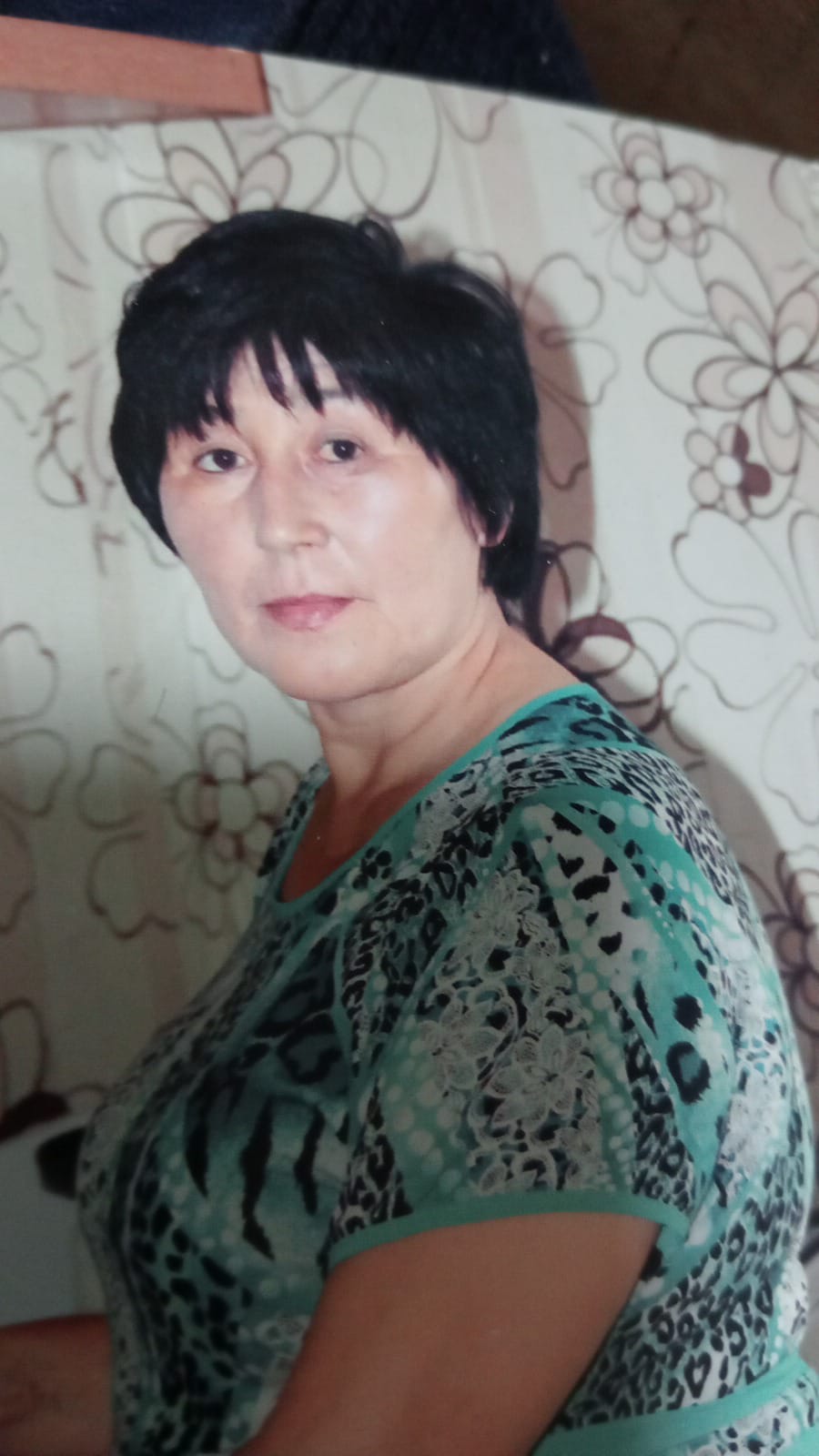 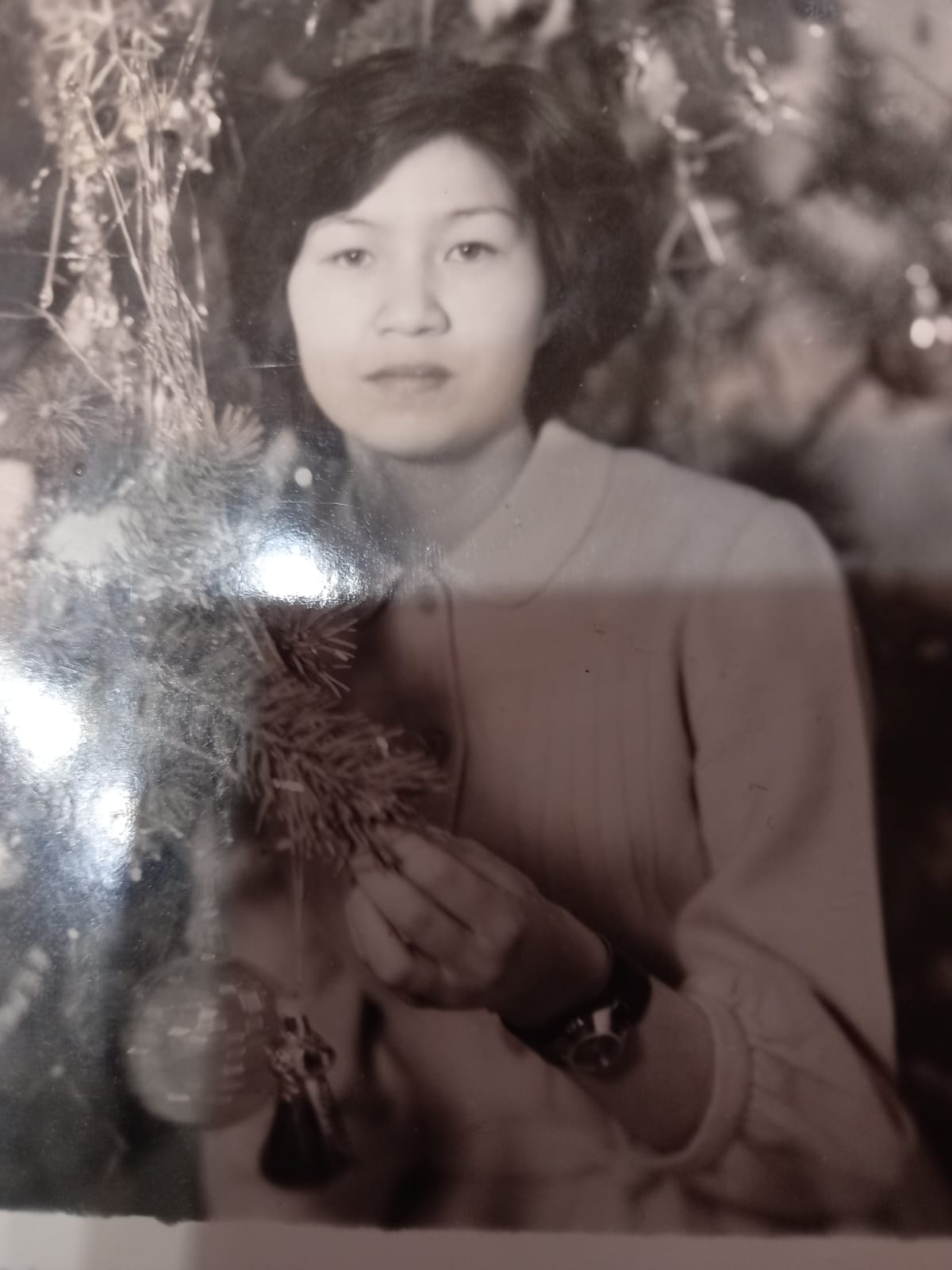 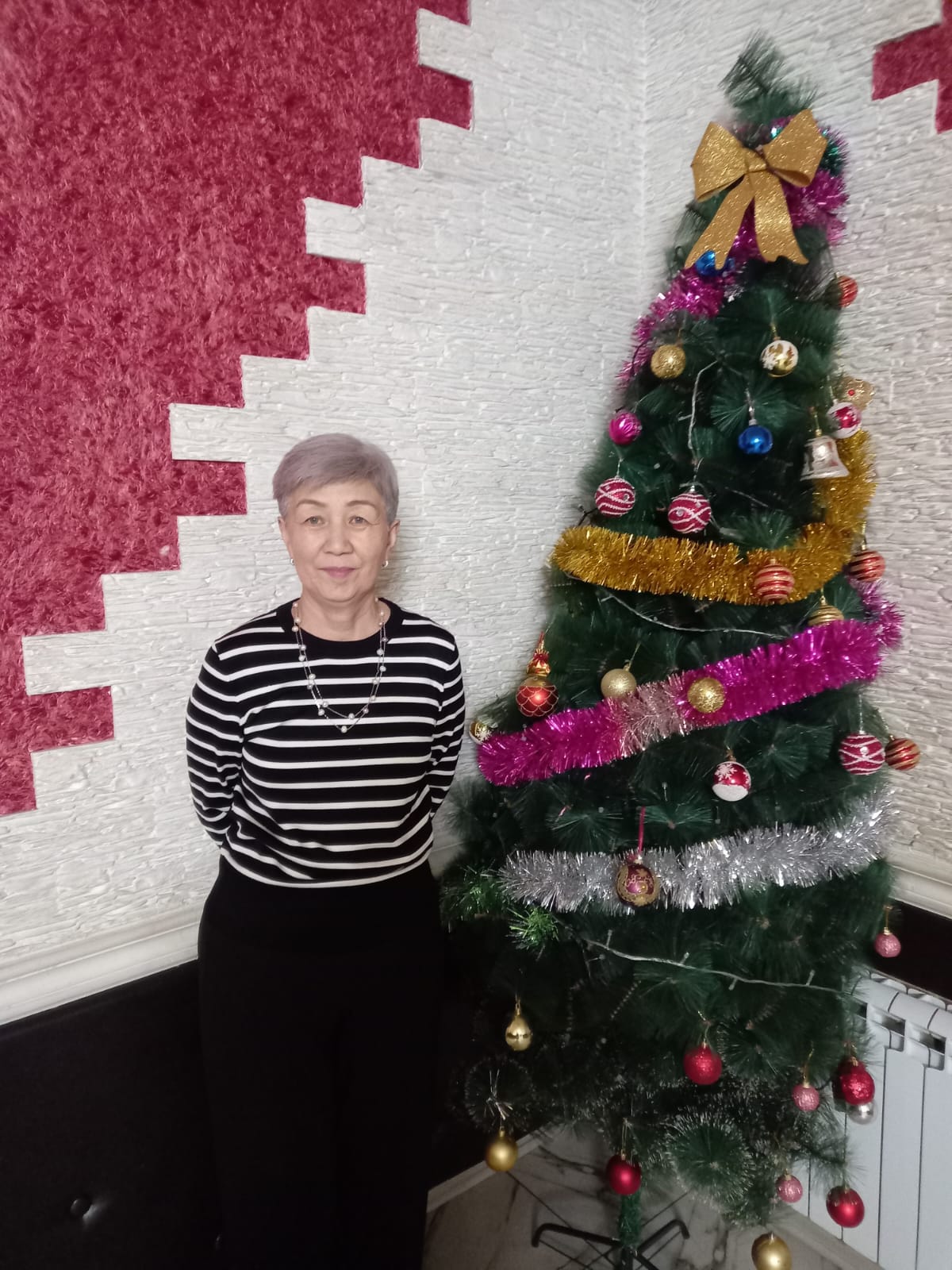 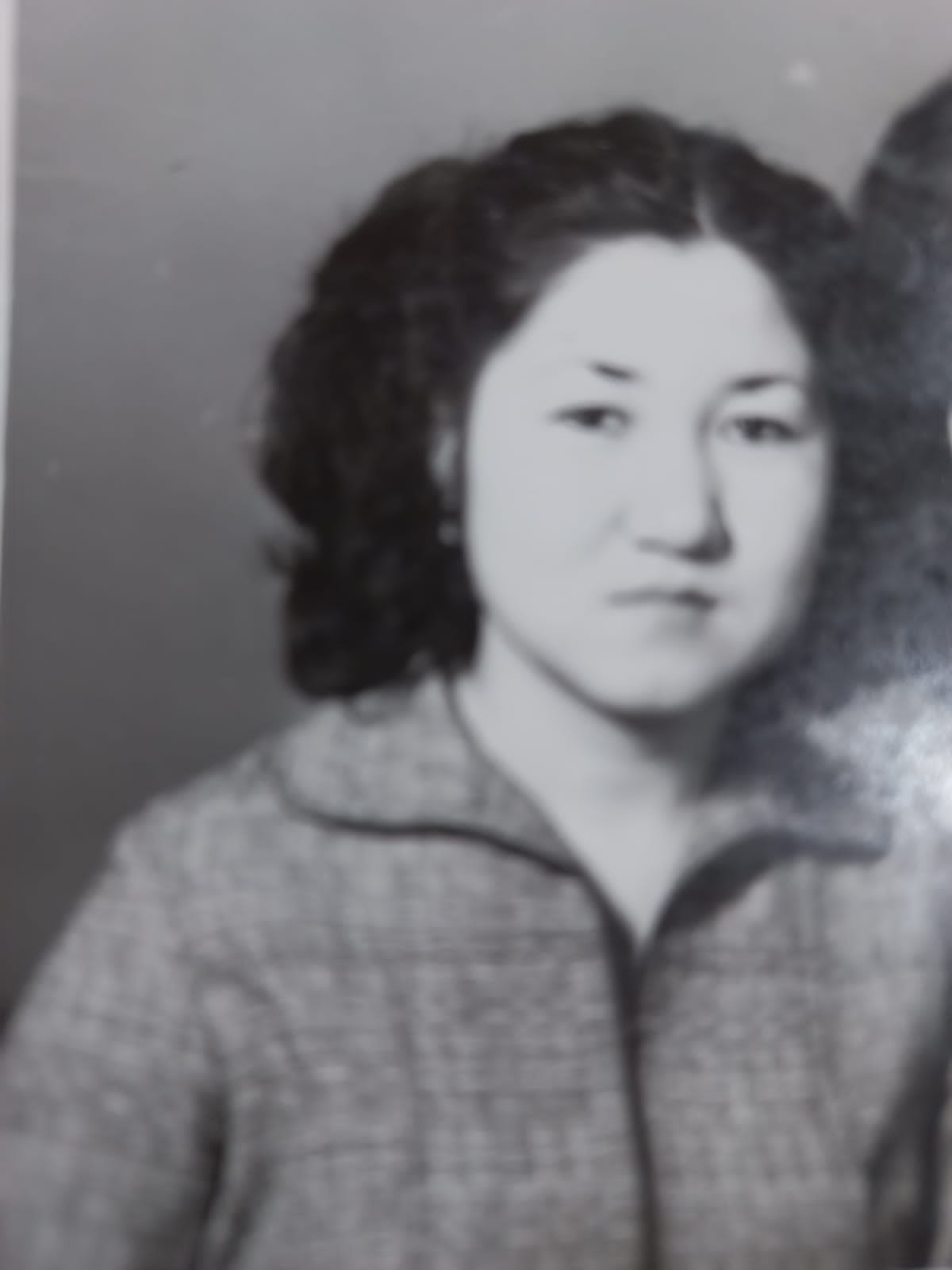 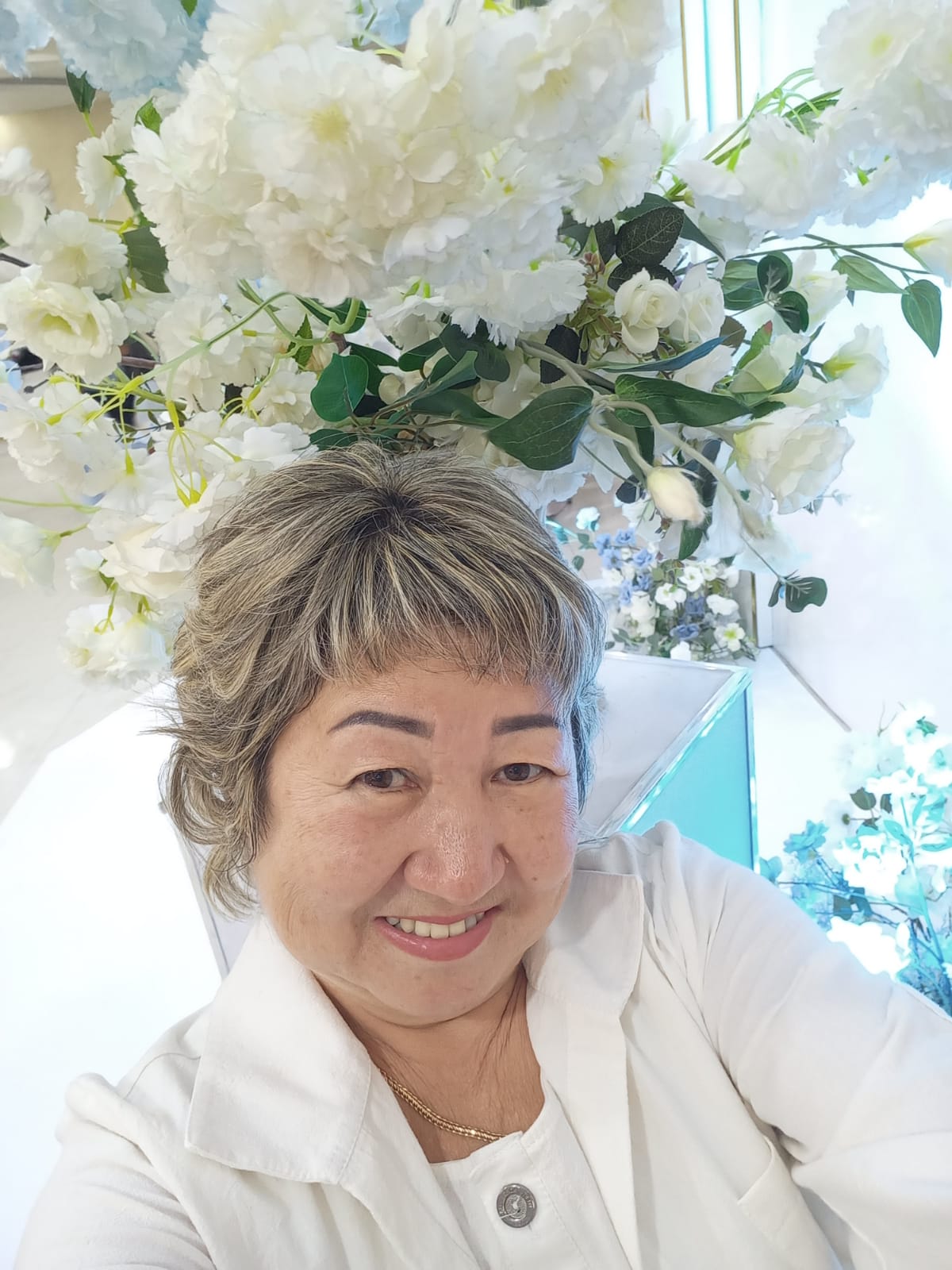 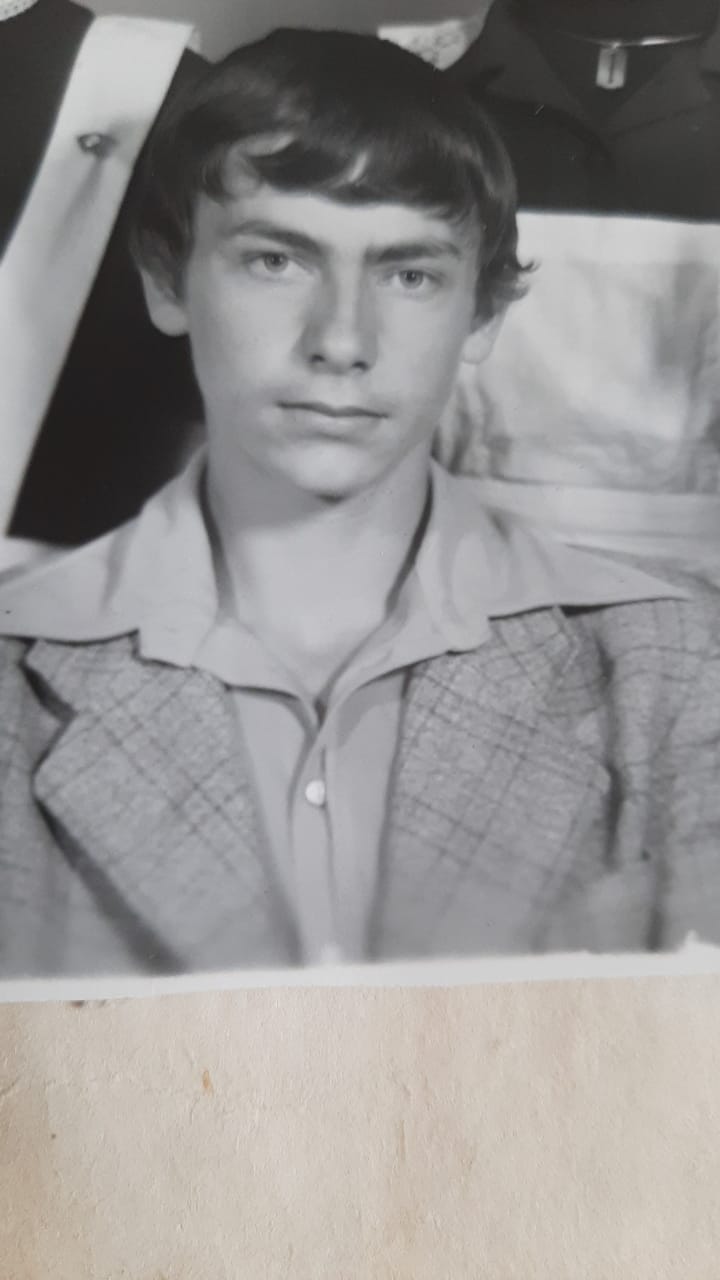 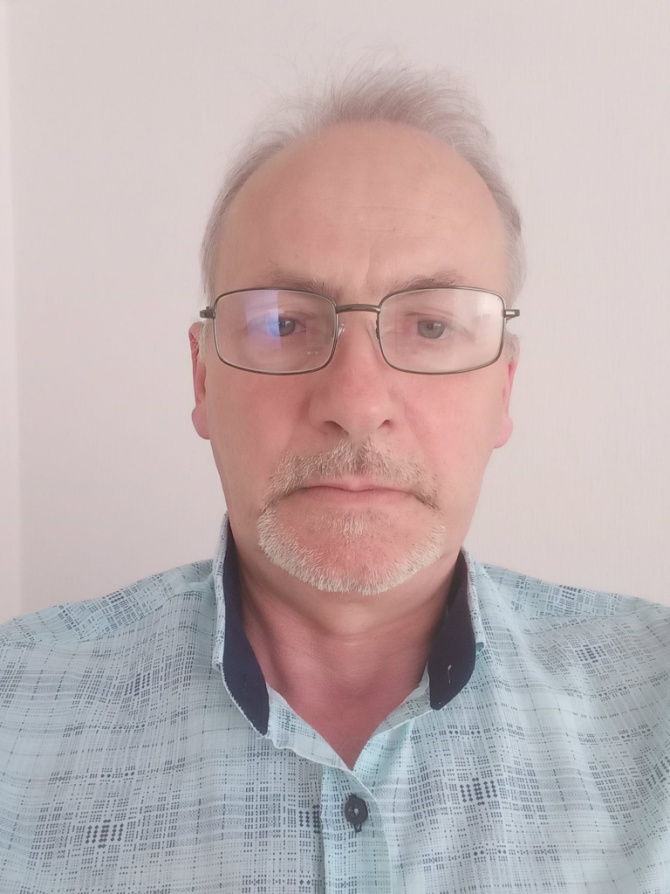